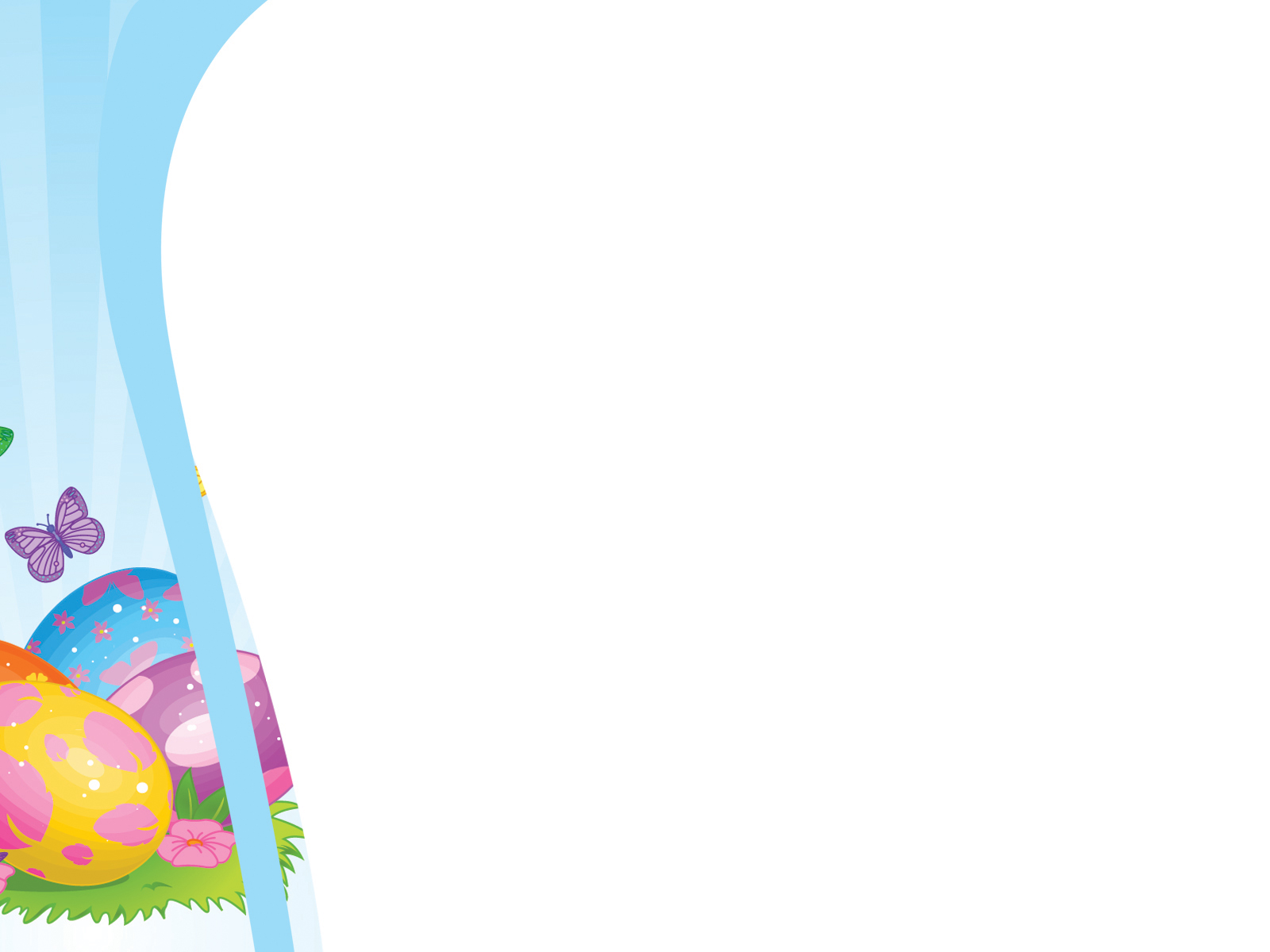 ỦY BAN NHÂN DÂN QUẬN 8
TRƯỜNG MẦM NON VƯỜN HỒNG 






NỘI DUNG HỌC NGÀY THỨ HAI (11/5/2020)
GIÁO DỤC ÂM NHẠC 
BÀI HÁT: “BÁC ĐƯA THƯ VUI TÍNH”
LỚP: CHỒI (4-5 tuổi)
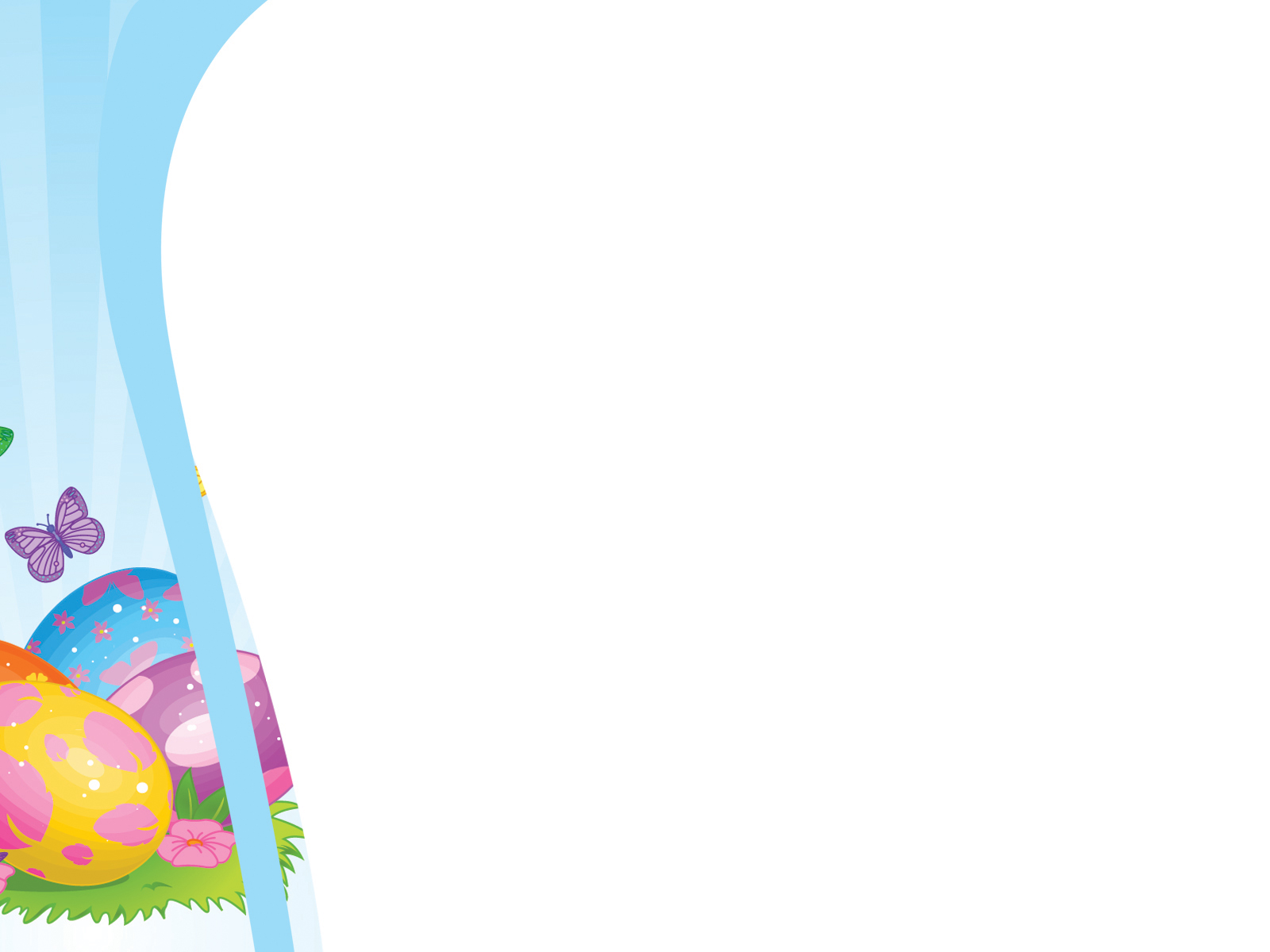 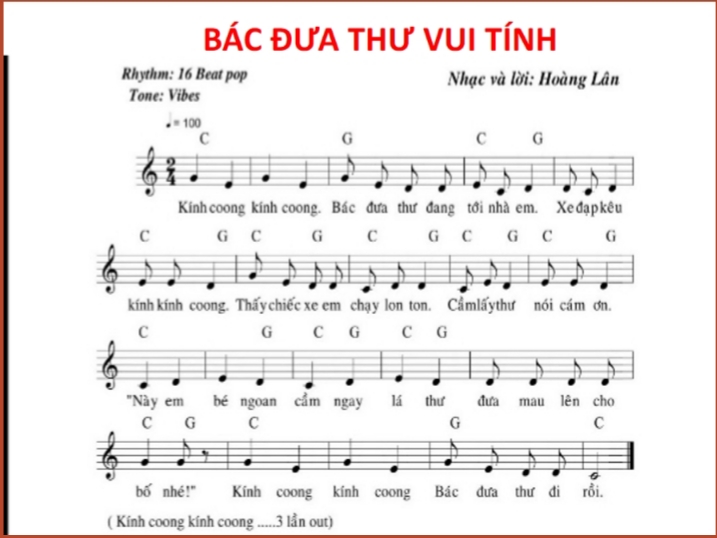